Самообобщение опыта воспитательной работывоспитателя 3 семьи МОУ «Детский дом №2»Доновой Веры Васильевны
Ведущая педагогическая идея  формирование духовно-нравственной культуры у воспитанников детского дома в процессе их становления и подготовки к жизненному самоопределению
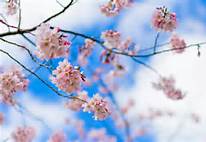 Образовательная программа
 по духовно-нравственному развитию детей-сирот
«МИР ТВОЕЙ ДУШИ»
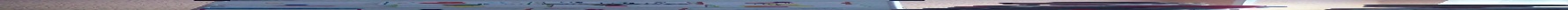 цель программы создание условий для развития духовно-нравственной  культуры воспитанников детского дома, их становления и подготовки к жизненному самоопределению.
Задачи программы1 активизировать познавательную деятельность воспитанников детского дома по прибщению их к духовному опыту человечества;2 развивать духовно-ориентированное   общение и отношения детей-сирот;3 формировать у  воспитанников  ценностные представления о морали, об основных понятиях этики4 развивать  уважительное отношение к традициям, культуре своего и других народов России.
Содержание жизнедеятельности:
Диагностика
Мы все таланты
Вершины мудрости
Ступени мудрости
Начало мудрости
Нестандартные формы работы
Социодрама
Волшебный стул
Сократовская беседа
формы 
воспитательной
работы
Дискуссионные качели
Свободный микрофон
Калейдоскоп
ИГРА-ПУТЕШЕСТВИЕ «НА Остров дружбы»
Новые технологии воспитательной работы
1. Создание ситуации успеха;
2.Разрешение конфликтной ситуации;
3.Реагирование на поступок;
4.Обеспечение этической защиты.
Синквейн
На первой строчке записывается тема синквейна.
На второй строчке пишутся два прилагательных, раскрывающих тему синквейна.
На третьей строчке записываются три глагола, описывающих действия, относящиеся к теме синквейна
На четвертой строчке размещается целая фраза, предложение, состоящее из нескольких слов, с помощью которого воспитанник  характеризует тему в целом. Таким предложением может быть крылатое выражение, цитата, пословица или составленная самим ребенком фраза в контексте с темой.
Пятая строчка – это слово-резюме, которое дает новую интерпретацию темы,  выражает личное отношение автора к теме.
Выбери словосочетание:
сердце матери-…

			                                                  душа мамы-…
                        мамин голос-…
                  

			                глаза мамочки-…
критерии уровня сформированности духовно-нравственной культурывоспитанников семьи №3
когнитивный
коммуникативный
деятельностный
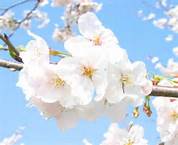 СПАСИБО
 ЗА ВНИМАНИЕ!!!